RTP Workshop 2023
4th year, Tenure, and Promotion 
Faculty Affairs and Success
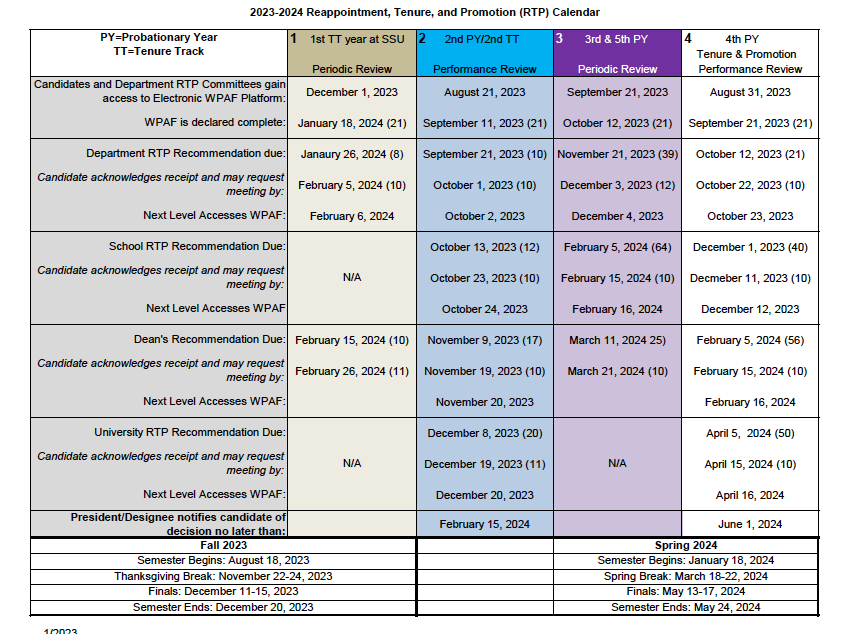 Criteria
Teaching

Research, Scholarship, and Creative Activities

Service

Departmental Criteria
Performance Review (full)
CV
Self-Assessment (no more than seven pages)
Two Peer Observations of Teaching since Last Performance Review
SETEs for two courses
SETE Summary Table for Tenure and/or Promotion
Index of Evidence in Google File
CV
Organize it into the three areas of review (Teaching, RSCA, Service)

Highlight materials submitted since last evaluation

Align it with Department Criteria as much as possible
Self Assessment
an outline or description of courses taught by the candidate summarizing course materials, goals, and methods.
a statement of the candidate's goals for teaching.
a discussion of new course development.
an explanation of how the candidate’s scholarly activities contribute to the classroom experience.
an indication of methods by which the diverse learning styles of students are addressed.
a discussion of the candidate’s teaching strengths and weaknesses and the ways in which they are attempting to improve their teaching.
an assessment of the candidate’s scholarship, service and professional activities. Note: The candidate should explicitly state whether their scholarship is in progress, under review, accepted for publication (or equivalent), or published.
Evaluations and Recommendations
Department recommendation
School recommendation
Dean recommendation
URTP recommendation
Provost makes decision 

Chance to submit a rebuttal to each recommendation
Resources
RTP Policy
RTP Calendar
WPAF Checklist
Guide for the Evidence File (Google)
Department and School RTP Committee Members 
Guides for using OnBase